EBA XBRL Taxonomies
15th Eurofiling Workshop
2012-05-31
Madrid
Data Model
XBRL Taxonomy
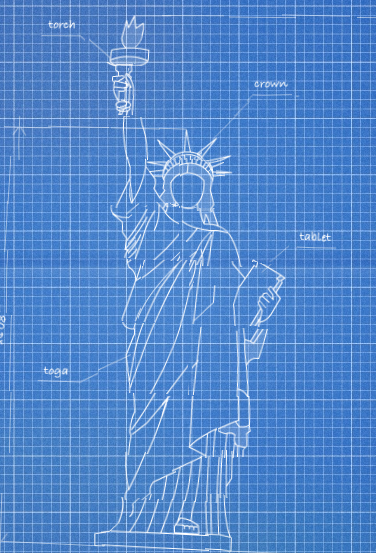 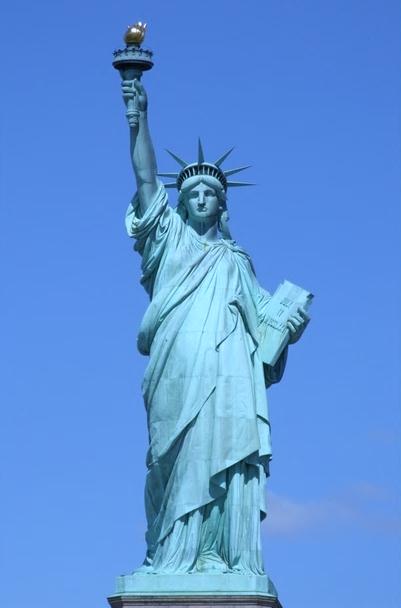 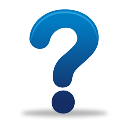 how?
(tools, materials, etc)
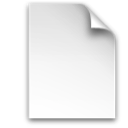 Mapping document
information requirements
§
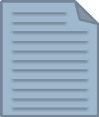 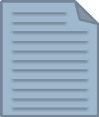 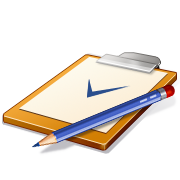 business templates
decisions
legal acts
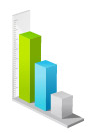 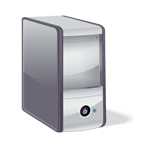 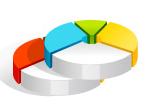 data model
data analysis
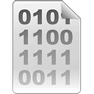 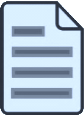 annotated templates
data storage
breakdowns
and members
views (rendering)
taxonomy
data exchange
all/logical combinations  and general rules
valid combinations
$total = sum($components)
$v1 = +/- $v2
business rules and error messages
$v1 = $v2 + $v3
$v1 ≥ $v2
...
declarations, relationships and documentaion
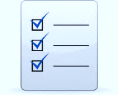 Development process
macro
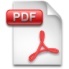 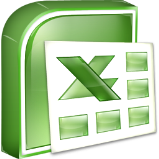 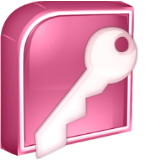 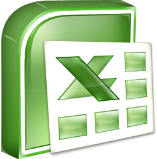 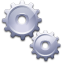 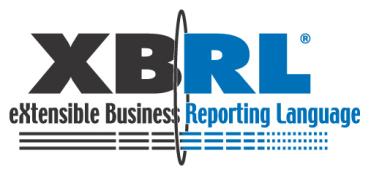 conv
EXGEN
XBRL taxonomy
analysis/annotated templates
metadata
database
information requirements (legal regulations)
conversion tool (XBRL properties)
XBRL ExGen (Excel AddIn)
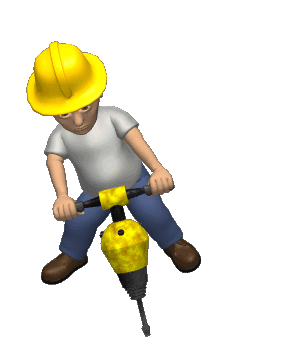 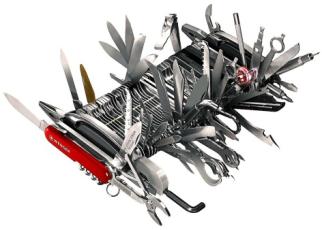 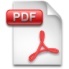 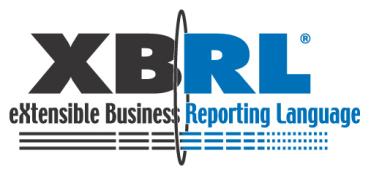 XBRL taxonomy
information requirements (legal regulations)
metadata management tool
Taxonomy architecture and content
<owner prefix>_h
<owner namespace>/dict/hier
<owner prefix>_met
<owner namespace>/dict/met
<owner prefix>_dim
<owner namespace>/dict/dim
<owner prefix>_fam
<owner namespace>/dict/fam
<owner prefix>_pers
<owner namespace>/dict/pers
<owner prefix>_exp
<owner namespace>/dict/exp
<owner prefix>_typ, <owner namespace>/dict/typ
<owner prefix>_<DC>_h
<owner namespace>/dict/dom/<DC>/hier
<owner prefix>_<DC>
<owner namespace>/dict/dom/<DC>
<owner prefix>_tax
<taxonomy> = <owner namespace>/fws/<framework>/<normative>/<pub-date>
<owner prefix>_tab
<taxonomy>/tab
<owner prefix>_fws
<owner namespace>/fws
<owner prefix>_tab_<table>
<taxonomy->/tab/<table>
<owner prefix>_mod_<module>
<taxonomy>/mod/<module>
model
http://www.eurofiling.info/xbrl/ext/model
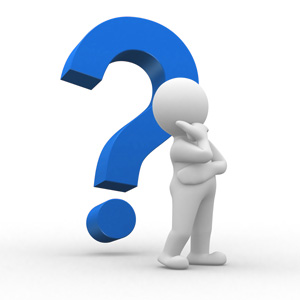 Questions?
Thank you!